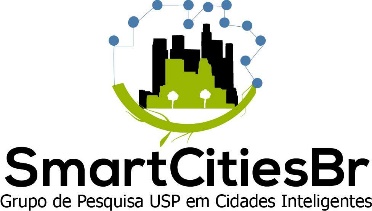 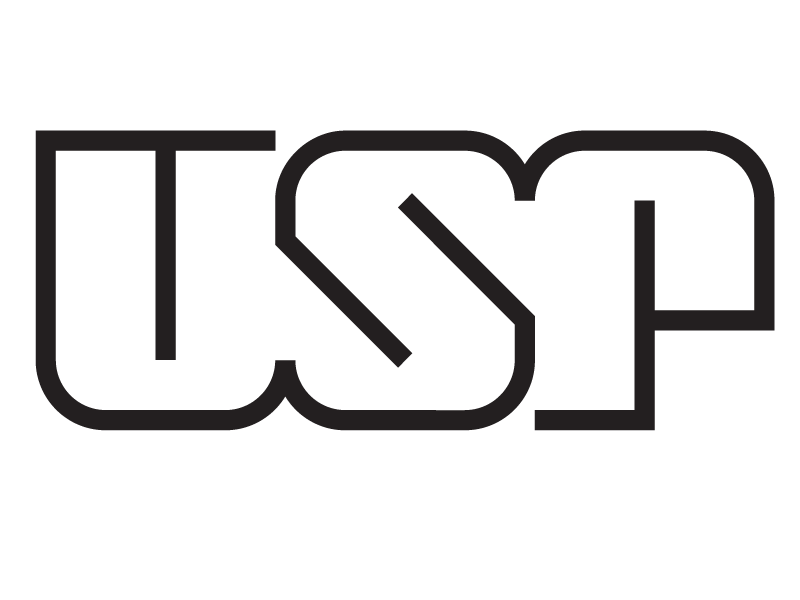 ACH 0141 - Sociedade, Multiculturalismo e Direitos - Estado e Sociedade 

Aula X – A Revolução Científica


		               Profa. Dra. Ana Carla Bliacheriene
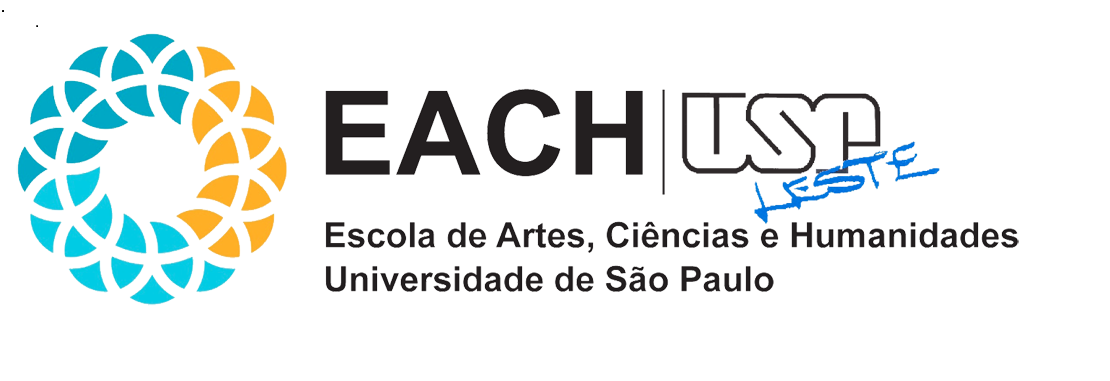 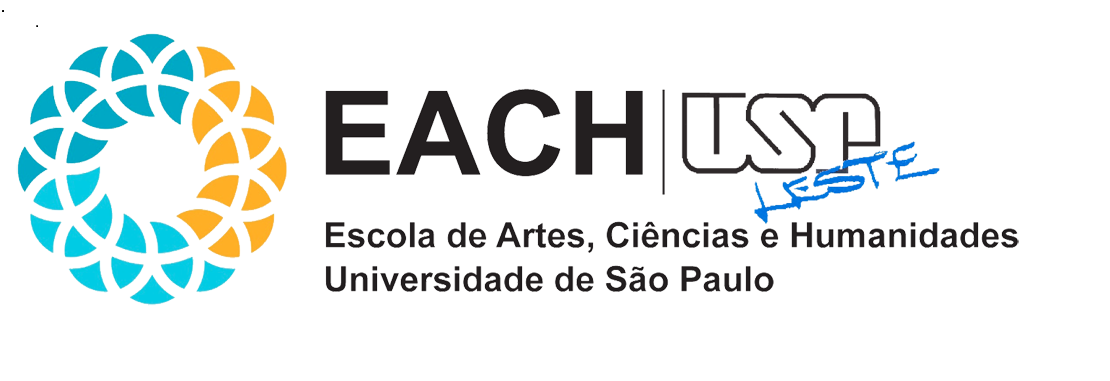 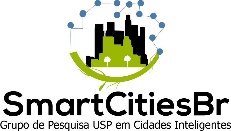 A Revolução Científica
A descoberta da ignorância

O casamento entre ciência e império

O credo capitalista

As engrenagens da indústria
 
E eles viveram felizes para sempre

O fim do Homo Sapiens
Nos últimos 5 séculos, o Sapiens passou de 500 milhões para 7 bilhões no planeta
O Sapiens admite sua ignorância frente ao mundo e começa a investir recursos em pesquisa científica, a fim de adquirir novas capacidades ao invés de manter apenas as mesmas
Se na era pré-moderna os governantes investiam em disseminar o conhecimento tradicional existente para que a ordem social fosse mantida, os magnatas modernos investem em adquirir e aperfeiçoar habilidades através da ciência
A Revolução Científica foi a revolução da ignorância. “(...) Foi a descoberta de que os seres humanos não têm as respostas para suas perguntas mais importantes”. Pg 261
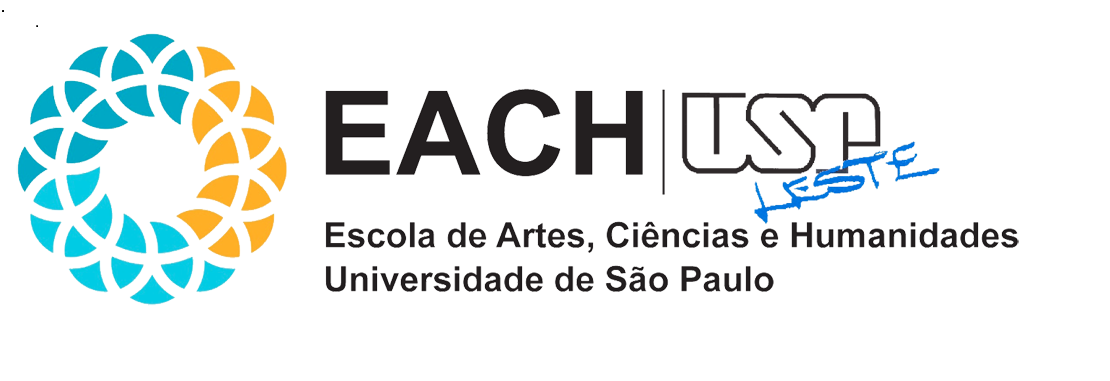 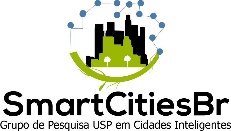 A Revolução Científica
A descoberta da ignorância

O casamento entre ciência e império

O credo capitalista

As engrenagens da indústria
 
E eles viveram felizes para sempre

O fim do Homo Sapiens
Admitir a ignorância também pode ruir o sistema. “Se as evidências mostrarem que (...) os mitos são duvidosos, como manter a sociedade unida?” pg. 263
No entanto, como o sistema é contraditório, a própria ciência está apoiada em crenças ideológicas e religiosas para justificar e financiar suas pesquisas
O dogma científico se baseia no uso da matemática para coleta de dados, análise empírica e aplicações. “Modelos probabilísticos se tornaram centrais para a economia, sociologia, psicologia, ciência política, sociais e naturais.” pg 268
O domínio das teorias e a busca por conhecimento é o que dá poder ao Sapiens. O uso da força intelectiva se sobressai ao uso da força física
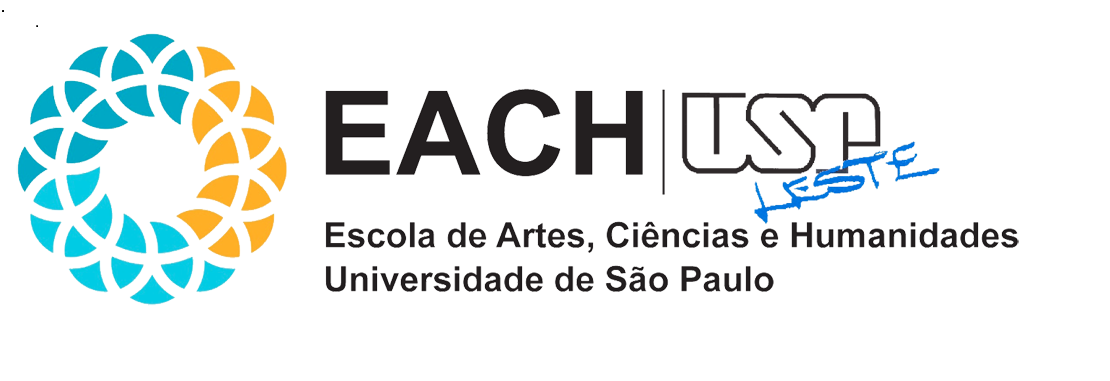 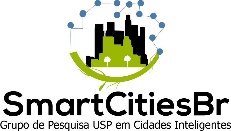 A Revolução Científica
A descoberta da ignorância

O casamento entre ciência e império

O credo capitalista

As engrenagens da indústria
 
E eles viveram felizes para sempre

O fim do Homo Sapiens
“A ciência, a indústria e a tecnologia militar só se entrelaçaram com o advento do sistema capitalista e da Revolução Industrial. Mas, assim que se consolidou, essa relação transformou o mundo rapidamente.” Pg 274
Com o ideal do progresso em mente, a humanidade começou a apostar na ciência para resolver os problemas até então tidos como inevitáveis, mas que agora soavam como meros frutos de sua própria ignorância. Tudo se torna “solucionável”
O próximo passo da ciência é aperfeiçoar a nanotecnologia biológica. A tecnologia encontra a genética
Interesses políticos, econômicos e religiosos definem os rumos da ciência (Estado, Mercado e Igreja)
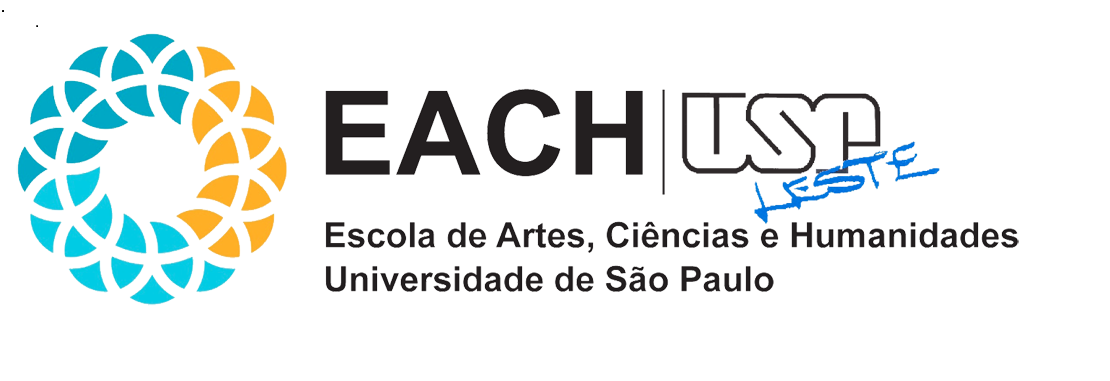 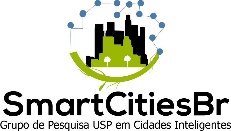 A Revolução Científica
A descoberta da ignorância

O casamento entre ciência e império

O credo capitalista

As engrenagens da indústria
 
E eles viveram felizes para sempre

O fim do Homo Sapiens
O financiamento de pesquisas se dá em torno das vantagens que trará ao seu financiador. “Muito raramente são os cientistas que determinam a agenda científica” pg 282

A pesquisa científica só pode florescer se aliada a alguma religião ou ideologia

A ideologia justifica os custos da pesquisa 

A ideologia influencia a agenda científica e determina o que fazer com as descobertas
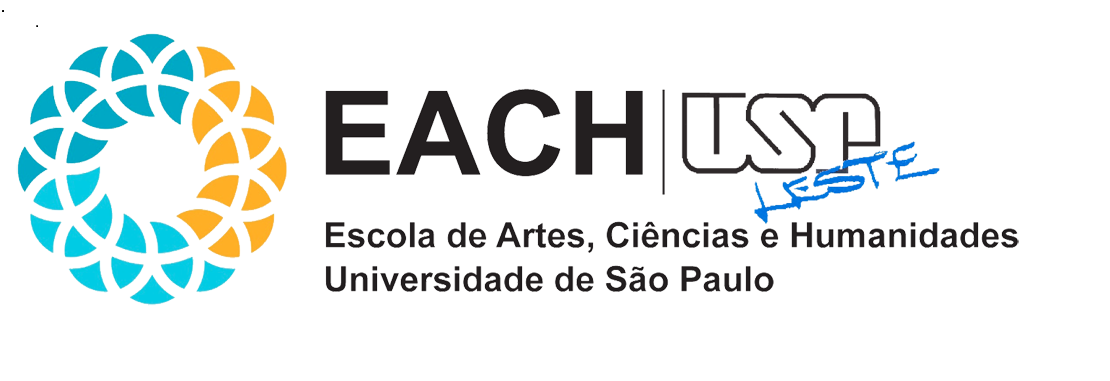 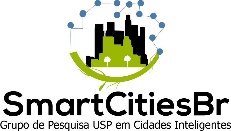 A Revolução Científica
A descoberta da ignorância

O casamento entre ciência e império

O credo capitalista

As engrenagens da indústria
 
E eles viveram felizes para sempre

O fim do Homo Sapiens
As descobertas médicas da ciência levavam as expedições de conquista imperiais cada vez mais longas e para destinos mais distantes, o que significou a vitória de um dos lados e a catástrofe do outro (Conquistadores x Povos nativos)
O processo da Rev. Científica levou à alavancada da Europa como potência, deixando os grandes impérios asiáticos para trás
“A Revolução Científica e o imperialismo moderno foram inseparáveis.” Pg 288
Com o domínio da Europa sobre o planeta, um processo de aculturação se iniciou. “Hoje todos os humanos são, muito mais do que em geral estão dispostos a admitir, europeus em suas vestimentas, ideias e gostos” pg 289
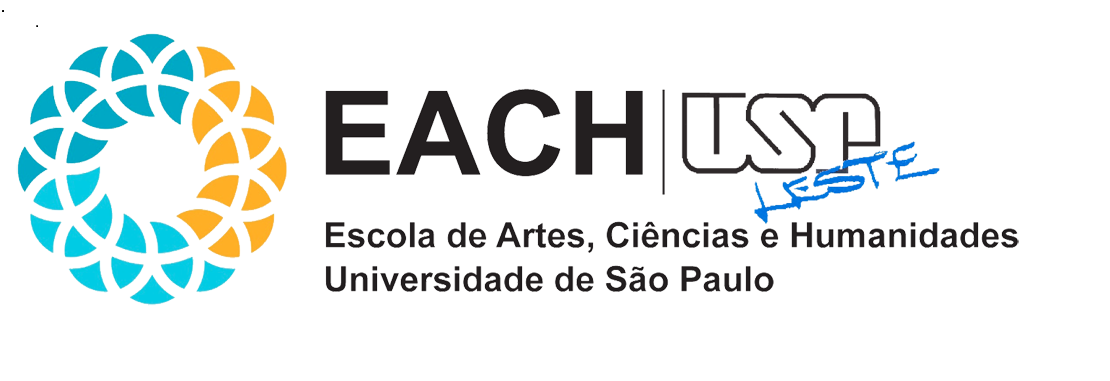 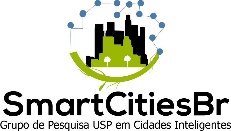 A Revolução Científica
A descoberta da ignorância

O casamento entre ciência e império

O credo capitalista

As engrenagens da indústria
 
E eles viveram felizes para sempre

O fim do Homo Sapiens
A Europa abriu uma brecha temporal em relação aos outros impérios e nenhuma outra nação foi capaz de acompanhar seu desenvolvimento científico de maneira competitiva. 
Os mitos tiveram grande influência na guinada europeia, pois já estavam internalizados em suas sociedades. A vazão da ideia de progresso fomentou a ciência moderna e o capitalismo, retroalimentando o sistema a partir de suas bases constituídas nos mitos do Mercado, Estado e Religião.
A ciência, a trabalho da conquista, notou que para controlar os novos territórios seria preciso coletar dados sobre a sua geografia, flora, fauna, clima, cultura, etc. Novas disciplinas de estudo vão sendo criadas à medida que novos conhecimentos são necessários
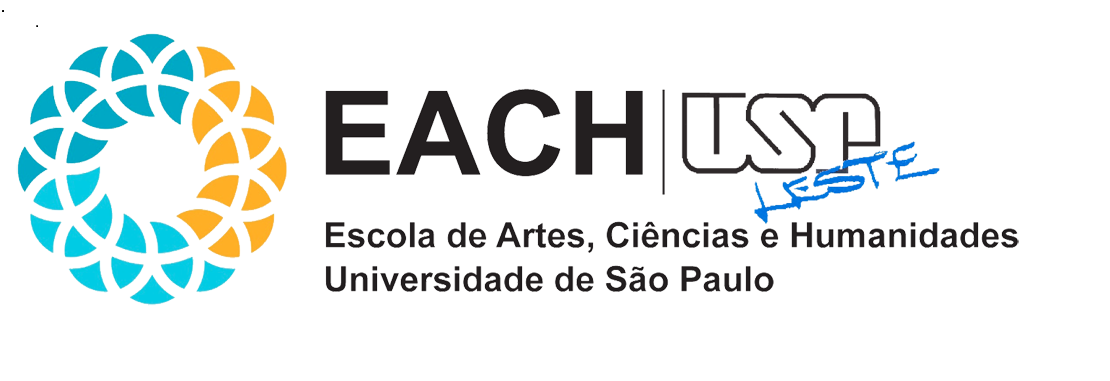 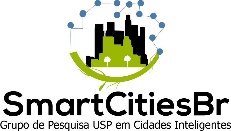 A Revolução Científica
A descoberta da ignorância

O casamento entre ciência e império

O credo capitalista

As engrenagens da indústria
 
E eles viveram felizes para sempre

O fim do Homo Sapiens
Os impérios conquistaram as Américas e a África, criaram colônias na Índia, Indonésia e outros países. Seu poderio aumentava conforme a exploração das colônias ganhava mais força
A justificativa ideológica para a conquista se dava em torno da busca pelo o desconhecido “a ser descoberto” – ou seja, mais conhecimento
Os impérios criaram o mundo tal qual o conhecemos hoje. Sua influência está no sistema econômico, na nas artes, na ciência, no modelo educacional e inclusive nas ideologias que usamos para julgá-los
Além do casamento da ciência com o império, o capitalismo se tornou peça chave para a expansão e legitimidade da ciência, que a retroalimenta em troca
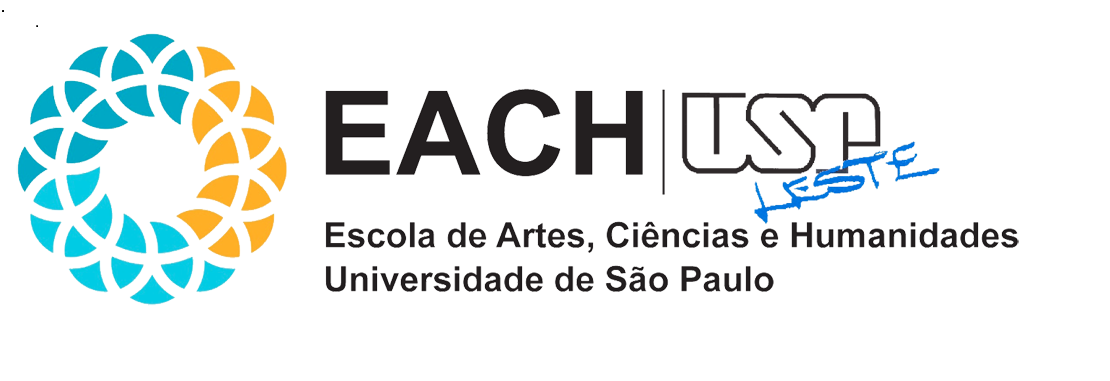 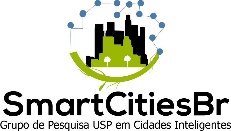 A Revolução Científica
A descoberta da ignorância

O casamento entre ciência e império

O credo capitalista

As engrenagens da indústria
 
E eles viveram felizes para sempre

O fim do Homo Sapiens
O credo capitalista gira em torno do crescimento
A economia não existe sem os sonhos do futuro. A economia é uma ordem imaginada
O crédito nos permite construir o presente às custas do futuro
O capitalismo se aliou à ideia de progresso para criar crédito e assim se expandir de forma exponencial. A ideia de progresso encantou as pessoas, que não perceberam o perigo daquilo para o futuro
O mito do livre mercado foi aceito com louvor frente às maravilhas que o crédito proporcionou aos países de uma elite de comerciantes e de cunho liberal
O escrito de Adam Smith “A riqueza das nações” pode se resumir em: Egoísmo é Altruísmo
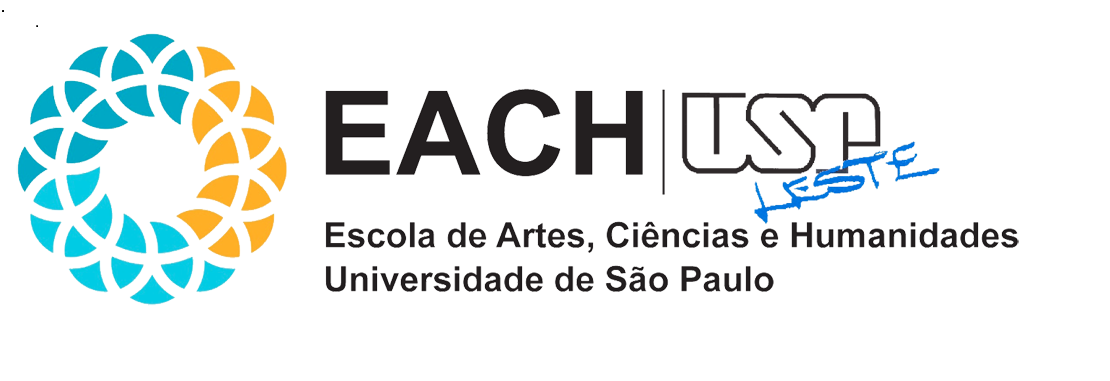 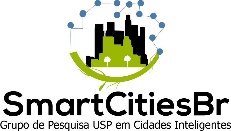 A Revolução Científica
A descoberta da ignorância

O casamento entre ciência e império

O credo capitalista

As engrenagens da indústria
 
E eles viveram felizes para sempre

O fim do Homo Sapiens
Riqueza é diferente de Capital






O investimento sempre é feito para aumentar o lucro do investidor. Magnatas modernos são mais ricos que qualquer rei da economia pré-moderna
A ciência permanece ligada ao império, mas este agora se traduz na forma de Estado, além de estar intrinsicamente conectada ao capitalismo. A ciência serve ao capitalismo e este a retroalimenta
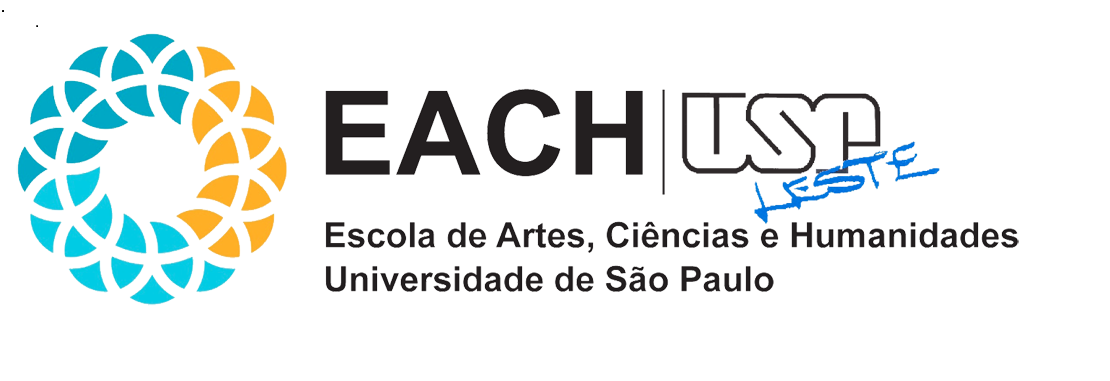 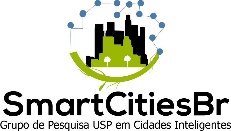 A Revolução Científica
A descoberta da ignorância

O casamento entre ciência e império

O credo capitalista

As engrenagens da indústria
 
E eles viveram felizes para sempre

O fim do Homo Sapiens
A economia e o crédito são ordens imaginadas. Portanto, o sucesso do Sapiens está na habilidade que ele tem de explorar a sua imaginação
A guinada do capitalismo e do crédito liberal possibilitou que países antes subservientes ao modelo imperial se tornassem potências
No entanto, o credo capitalista do crescimento é perigoso. O objetivos do liberalismo vão se transformando à medida em que seus planos se veem ameaçados, ou se tornam tão poderosos a ponto de dominar nações inteiras. O poder atual das corporações se compara ao poder da antiga VOC holandesa em relação à Indonésia
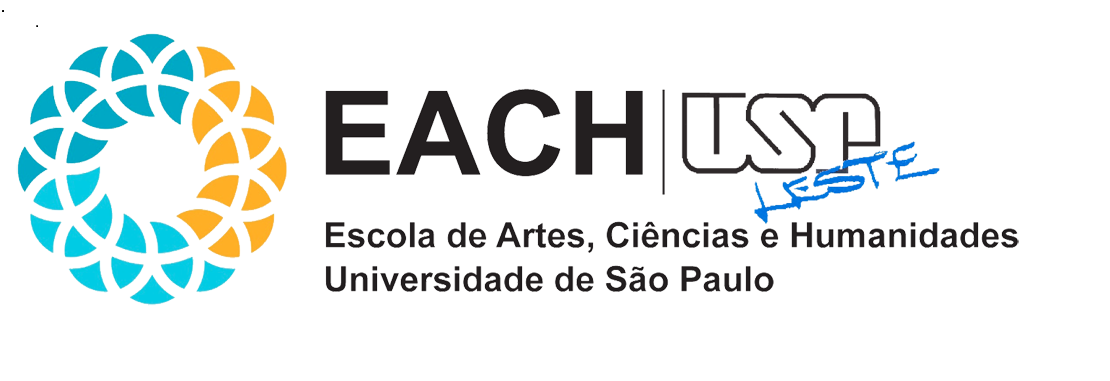 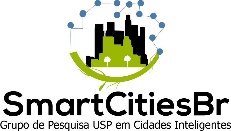 A Revolução Científica
A descoberta da ignorância

O casamento entre ciência e império

O credo capitalista

As engrenagens da indústria
 
E eles viveram felizes para sempre

O fim do Homo Sapiens
O liberalismo tende a transformar todo tipo de item em commodity
O capital precisa do Estado e o Estado serve ao capital, assim como a ciência. Um dá suporte ao outro, através das ideologias, investimentos e mãos políticas
Os monopólios, a exploração e as grandes corporações são o “não previsto” do capitalismo e as grandes pedras no sapato desse sistema econômico. A “ética” que o rege é a do crescimento. “Quando o crescimento se torna um bem supremo, irrestrito por qualquer outra consideração ética, pode facilmente levar à catástrofe” pg 341
A Revolução Agrícola e a economia moderna são as maiores fraudes da história
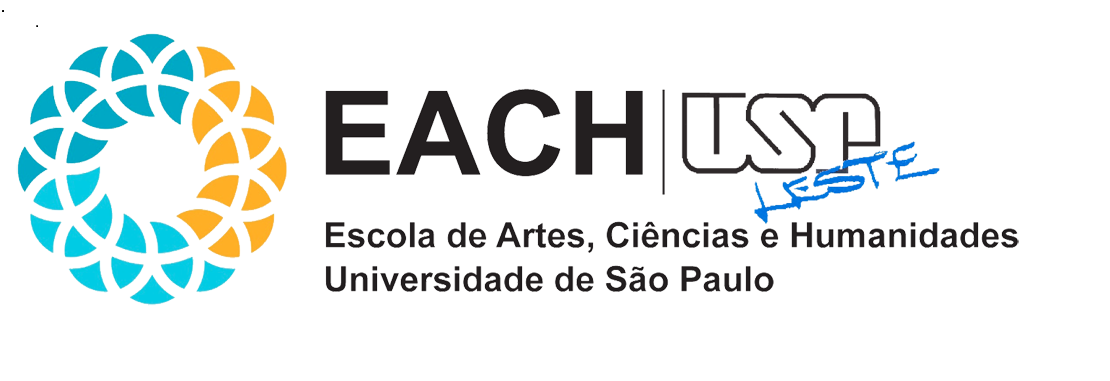 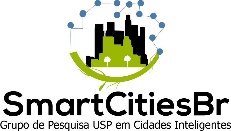 A Revolução Científica
A descoberta da ignorância

O casamento entre ciência e império

O credo capitalista

As engrenagens da indústria
 
E eles viveram felizes para sempre

O fim do Homo Sapiens
A energia se torna fator fundamental na expansão do capitalismo e no desenvolvimento da economia moderna
A conversão de calor em energia logo, em movimento, marca um ponto crucial da história recente da humanidade: A Revolução Industrial
Na Revolução Industrial se dá a abundância de matéria-prima logo, seu barateamento
“Em seu cerne, a Revolução Industrial foi uma revolução na conversão de energia” pg 349 (...) “e acima de tudo, uma Segunda Revolução Agrícola” pg 351
Começou a se fazer uso de maquinário agrícola e assim aumentou-se a produção de alimentos. Tornou-se possível congelar e armazenar alimentos por longos períodos, tornando mais fácil seu transporte entre países
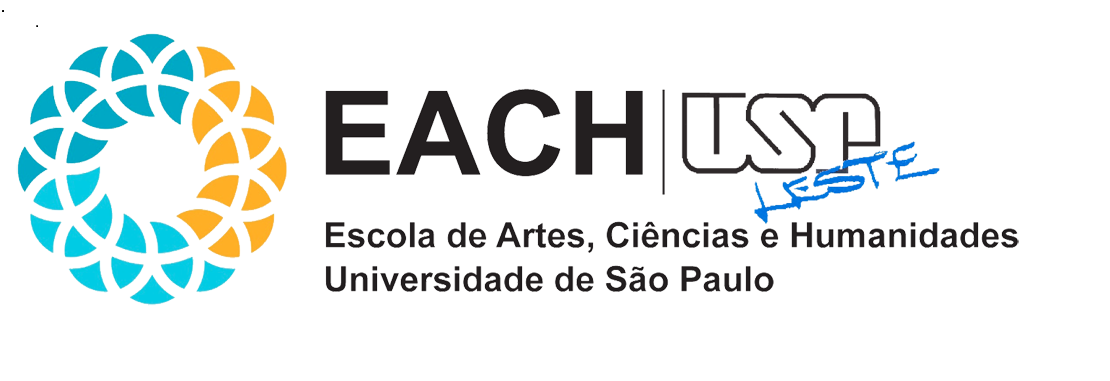 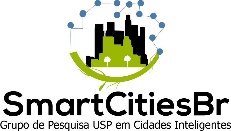 A Revolução Científica
A descoberta da ignorância

O casamento entre ciência e império

O credo capitalista

As engrenagens da indústria
 
E eles viveram felizes para sempre

O fim do Homo Sapiens
O Sapiens transformou em máquina também os animais, explorando-os sob uma lógica de produção brutal. A duração da vida de um animal é determinada de acordo com os lucros e perdas das corporações
Galinhas poedeiras vivem em gaiolas minúsculas, muitas vezes quatro delas sendo espremidas em uma única gaiola
Porcas lactantes vivem confinadas a caixotes tão pequenos que não tem sequer a possibilidade de se virar, pois a lógica de produção a compele a alimentar ininterruptamente “a nova leva”
Vacas leiteiras vivem suas vidas inteiras pisando, sentando e dormindo sobre o próprio excremento. São tratadas como bocas que recebem alimento, hormônio para aumentar a produção de leite, causando graves danos à sua estrutura física e medicamentos; visto como nada além de um úbere produtor de mercadoria
“A indústria animal é alimentada pela indiferença” pg 354
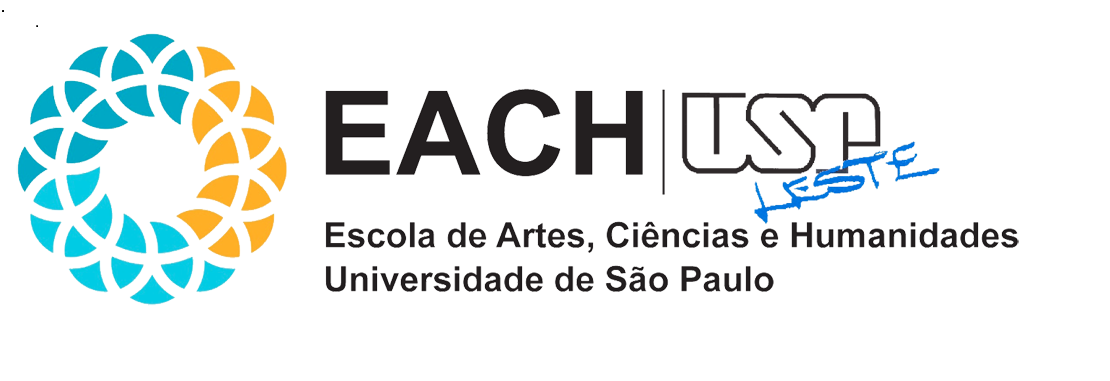 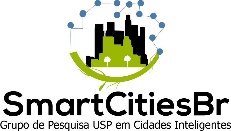 A Revolução Científica
A descoberta da ignorância

O casamento entre ciência e império

O credo capitalista

As engrenagens da indústria
 
E eles viveram felizes para sempre

O fim do Homo Sapiens
“O consumismo vê o consumo de cada vez mas produtos e serviços como algo positivo” pg 358
Na era das compras, bens de consumo se tornaram mediadores essenciais entre membros da família, casais e amigos
A obesidade é um case de sucesso do consumismo: dá dupla receita à economia, primeiro por se comer demais e segundo por comprar produtos emagrecedores (indústria farmacêutica e alimentícia andam de mãos dadas no capitalismo)
A religião do capitalismo-consumismo prega aos ricos: “invista!” e aos pobres: “compre!”
Essa é a única religião em que as pessoas realmente fazem o que se espera que se faça
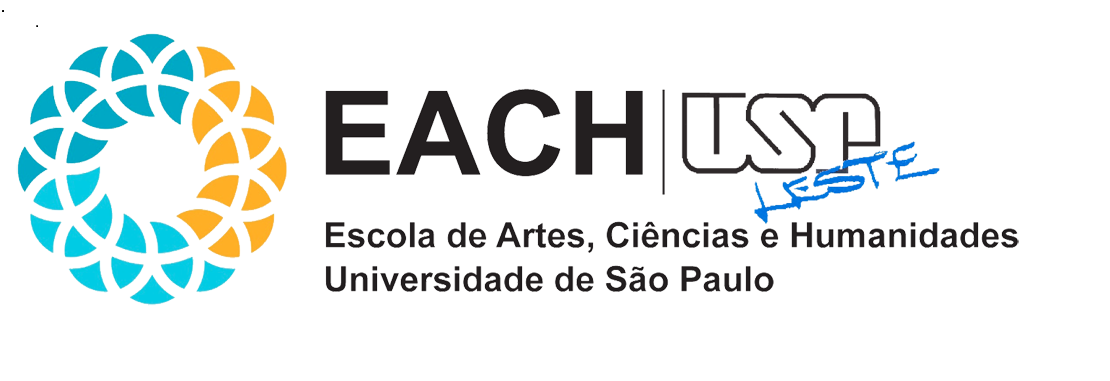 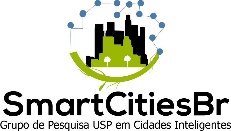 A Revolução Científica
A descoberta da ignorância

O casamento entre ciência e império

O credo capitalista

As engrenagens da indústria
 
E eles viveram felizes para sempre

O fim do Homo Sapiens
“Enquanto o mundo era moldado para atender às necessidades do Homo Sapiens, habitats foram destruídos e espécies extintas. Nosso planeta, um dia verde e azul está se tornando um shopping center de plástico e concreto” pg 361
A alteração do ecossistema levará a extinção de ainda mais espécies animais e pode causar a aniquilação do Sapiens
O tempo é fator primordial para a sociedade moderna
“A Revolução Industrial transformou a grade horária e a linha de montagem em um modelo para quase todas as atividades humanas” pg 364
A instituição de grade horária no transporte público, seguindo os horários fabris, levou à observação do horário artificial de Greenwich como padrão aos trabalhadores britânicos. Por consequência, o mundo foi se unificando em relação às horas. “Você precisa fazer um esforço consciente para não saber que horas são” pg 365
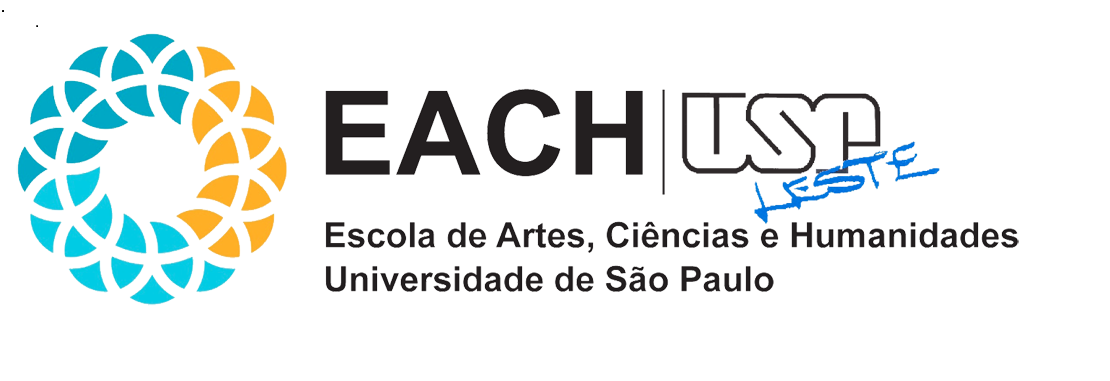 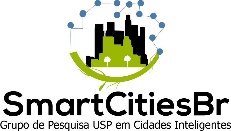 A Revolução Científica
A descoberta da ignorância

O casamento entre ciência e império

O credo capitalista

As engrenagens da indústria
 
E eles viveram felizes para sempre

O fim do Homo Sapiens
“Mas todas essas reviravoltas são obscurecidas pela revolução social mais grandiosa que já atingiu a humanidade: o colapso da família e da comunidade local e sua substituição pelo Estado e pelo mercado” (...) “a maior parte das funções tradicionais das famílias e comunidades foram entregues aos Estados e mercados” pg 366
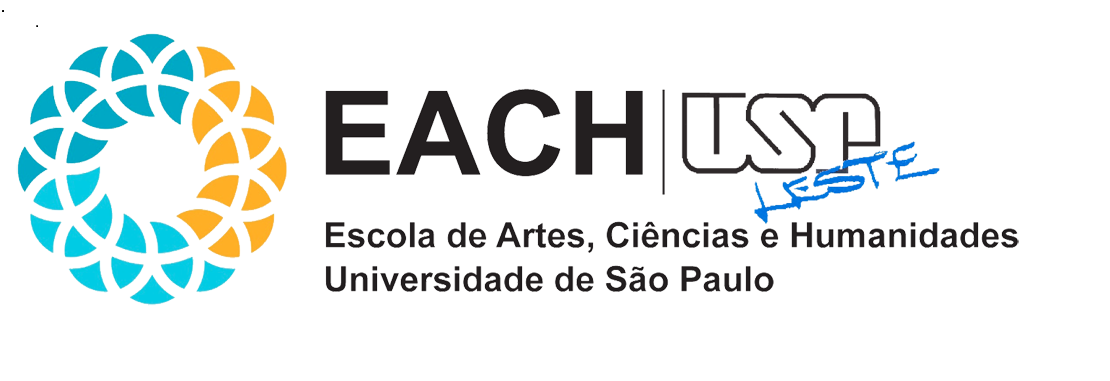 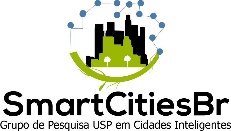 A Revolução Científica
A descoberta da ignorância

O casamento entre ciência e império

O credo capitalista

As engrenagens da indústria
 
E eles viveram felizes para sempre

O fim do Homo Sapiens
O credo da individualidade (pregado pelo liberalismo) sustentou o poder do mercado e do Estado em detrimento da família e comunidade íntima. “O Estado e o mercado são a mãe e o pai do indivíduo e o indivíduo só pode sobreviver graças a eles” pg 370
As comunidades imaginadas – nação e tribos de consumidores – surgiram como substitutos emocionais para o vínculo perdido com a família nuclear
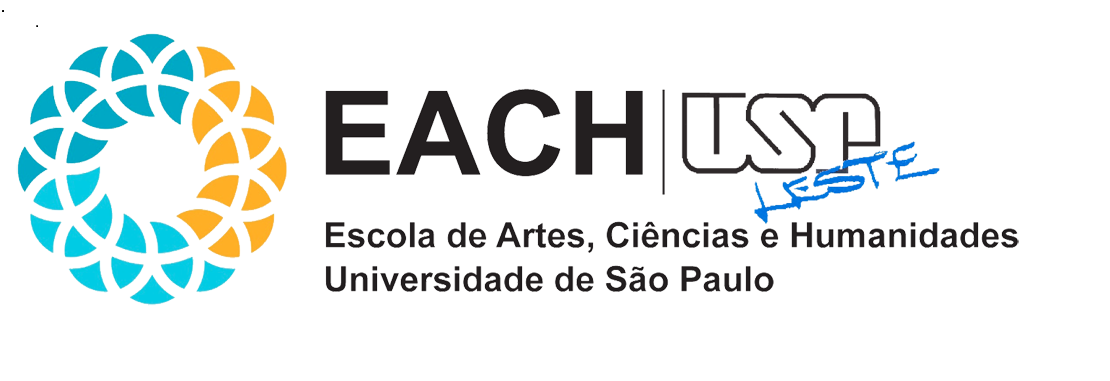 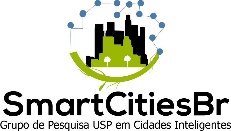 A Revolução Científica
A descoberta da ignorância

O casamento entre ciência e império

O credo capitalista

As engrenagens da indústria
 
E eles viveram felizes para sempre

O fim do Homo Sapiens
Os últimos anos foram de intensas revoluções, o que mudou a ideia de um ser humano subserviente ao status quo para um que acredita ser possível mudar a ordem social vigente através de lutas e reinvindicações
“A única característica da qual podemos ter certeza (nesses tempos) é a mudança incessante” pg 376
No geral, há menos violência hoje do que no passado. “A diminuição da violência se deve, em grande parte, à ascensão do Estado” pg 378
Paradoxalmente, a paz de nossos tempos está conectada ao desenvolvimento da bomba atômica
Por outro lado, a conexão cada vez maior entre as nações impede que um país sozinho comece uma guerra, pois a rede de comércio global e as relações internacionais operam de modo a manter a paz entre os países, devido a interesses econômicos “Império Mundial” pg 385
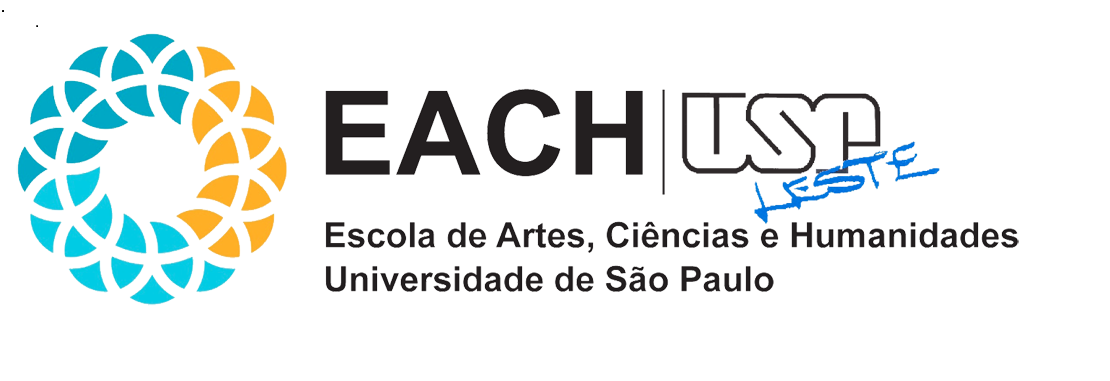 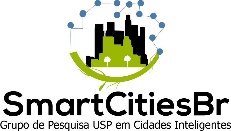 A Revolução Científica
A descoberta da ignorância

O casamento entre ciência e império

O credo capitalista

As engrenagens da indústria
 
E eles viveram felizes para sempre

O fim do Homo Sapiens
Há uma lacuna em estudos históricos sobre a felicidade
Mesmo com as revoluções e as conquistas dos Sapiens até aqui, isso não significou que o ser humano se tornou mais feliz com o passar do tempo
O preço das felicidades ilusórias do Sapiens cobra sua conta no desequilíbrio do ecossistema do planeta e na vida miserável deixada à maioria dos animais
“Ao avaliar a felicidade global, é um equívoco considerar a felicidade das classes superiores, dos europeus, ou dos homens. Talvez também seja um equívoco considerar apenas a felicidade dos humanos” pg 390
Os estudos das últimas décadas tentaram responder a pergunta: o que deixa as pessoas felizes?
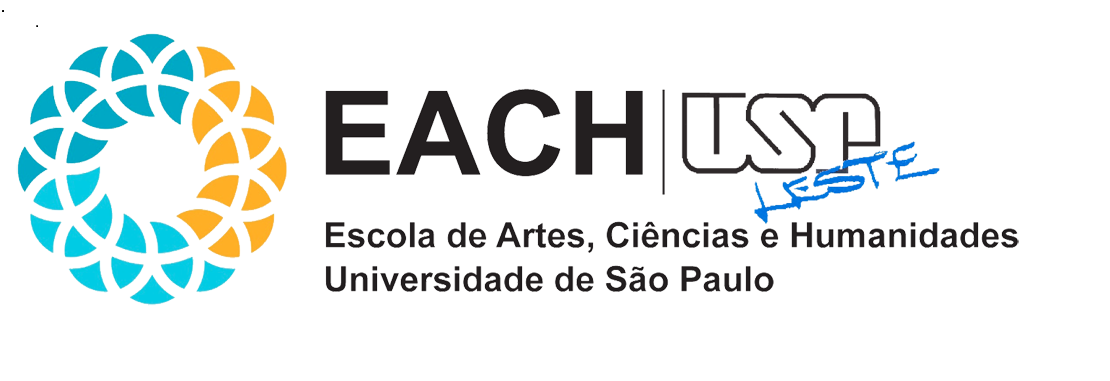 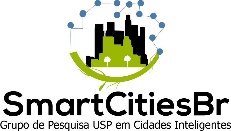 A Revolução Científica
A descoberta da ignorância

O casamento entre ciência e império

O credo capitalista

As engrenagens da indústria
 
E eles viveram felizes para sempre

O fim do Homo Sapiens
A felicidade depende “da correlação entre condições objetivas e expectativas subjetivas” pg 393
“Talvez (...) o descontentamento do Terceiro Mundo seja fomentado não só pela pobreza, doença, corrupção e opressão política (condições objetivas), como também pela mera exposição aos padrões do Primeiro Mundo (expectativas subjetivas)” pg 395
As descobertas da biologia sobre a felicidade demonstram que ela nada mais é que reações físico-químicas em nosso corpo, através de substâncias bioquímicas como serotonina, dopamina e oxitocina
A manipulação do sistema bioquímico abre a possibilidade de manter níveis prolongados de felicidade nos Sapiens. Quais as consequências sociais e éticas desta revolução biológica?
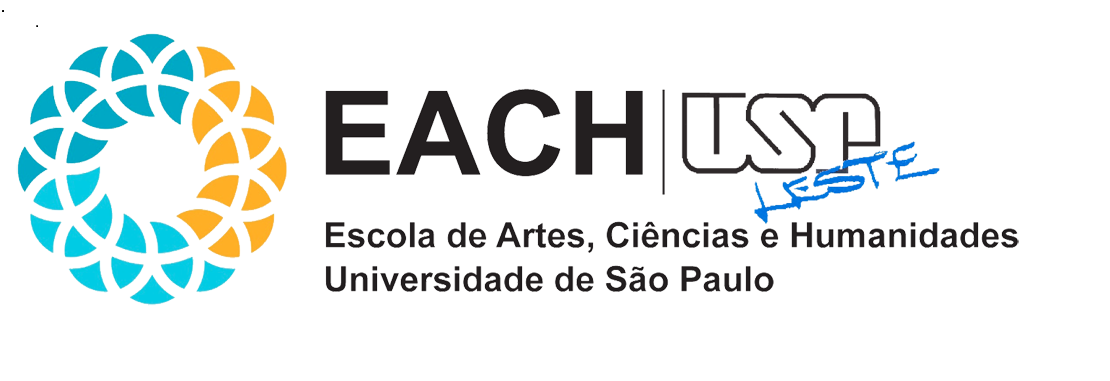 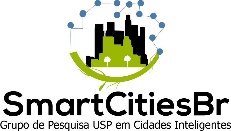 A Revolução Científica
A descoberta da ignorância

O casamento entre ciência e império

O credo capitalista

As engrenagens da indústria
 
E eles viveram felizes para sempre

O fim do Homo Sapiens
O Homo Sapiens dá largos passos rumo à sua libertação das determinações biológicas, antes impossíveis de se desvencilhar
Plantas, animais e seres humanos não mais se submetem à seleção natural e sim ao design inteligente
A revolução biológica vem acompanhada da engenharia biológica e da engenharia genética. Três são as faces desse novo paradigma de “criação da vida”
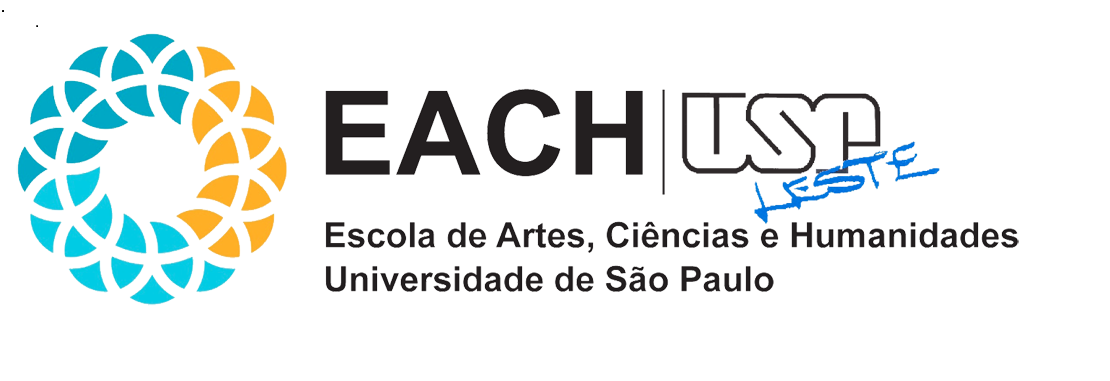 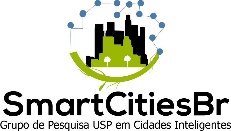 A Revolução Científica
A descoberta da ignorância

O casamento entre ciência e império

O credo capitalista

As engrenagens da indústria
 
E eles viveram felizes para sempre

O fim do Homo Sapiens
Quais as consequências éticas de tais revoluções?
Seremos as últimas gerações de Homo Sapiens?
“O verdadeiro potencial das tecnologias futuras é transformar o próprio Homo Sapiens, incluindo nossas emoções e desejos, e não apenas nossos veículos e armas” pg 422
“O ritmo do desenvolvimento tecnológico logo levará à substituição do Homo Sapiens por seres completamente diferentes que tem não só uma psique diferente como também mundos cognitivos e emocionais muito diferentes” pg 423
Frente a isso, para além da pergunta essencial “O que queremos nos tornar?” também devemos nos questionar “O que queremos querer?”
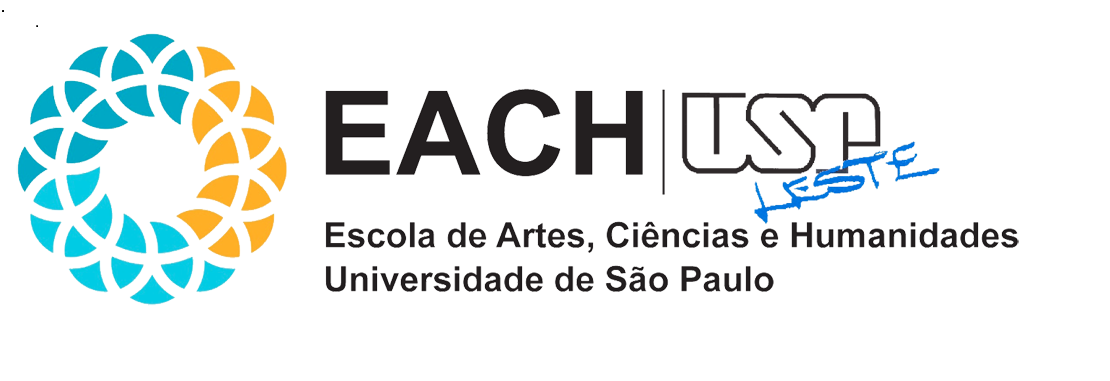 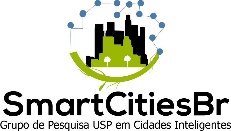 Referência
HARARI, Yuval Noah. Sapiens. Uma breve história da humanidade. Porto Alege: RS: L&PM, 2016.
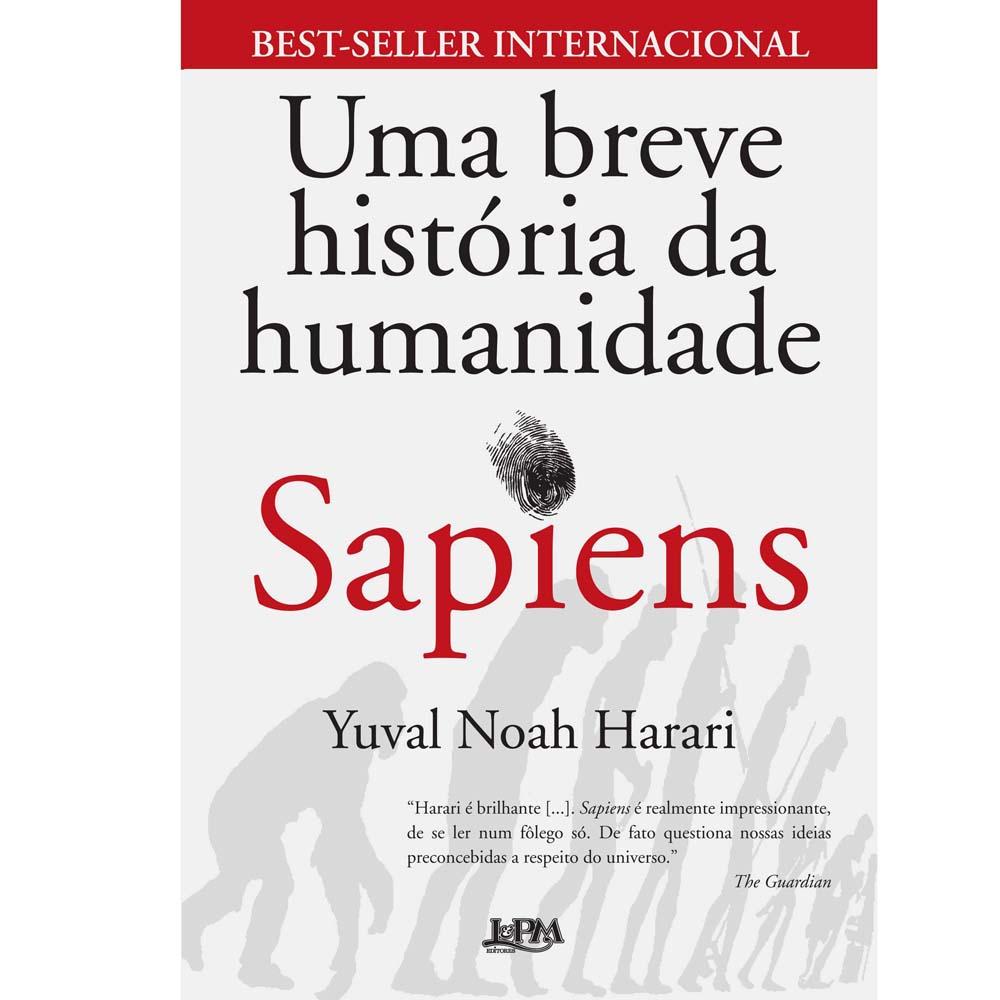 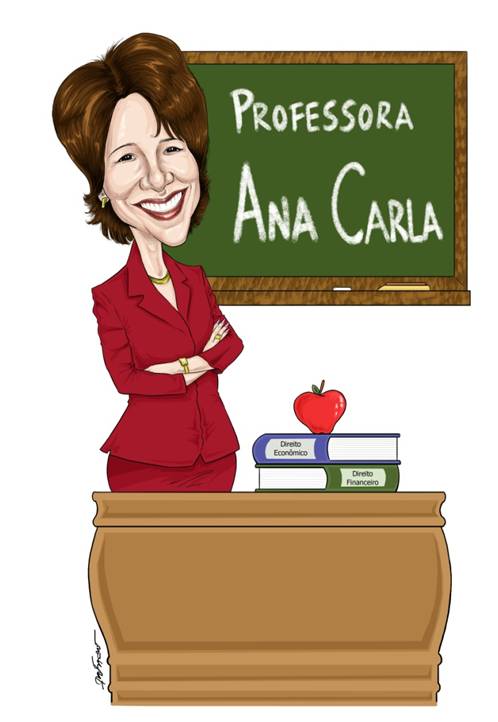 OBRIGADA!



acb@usp.br
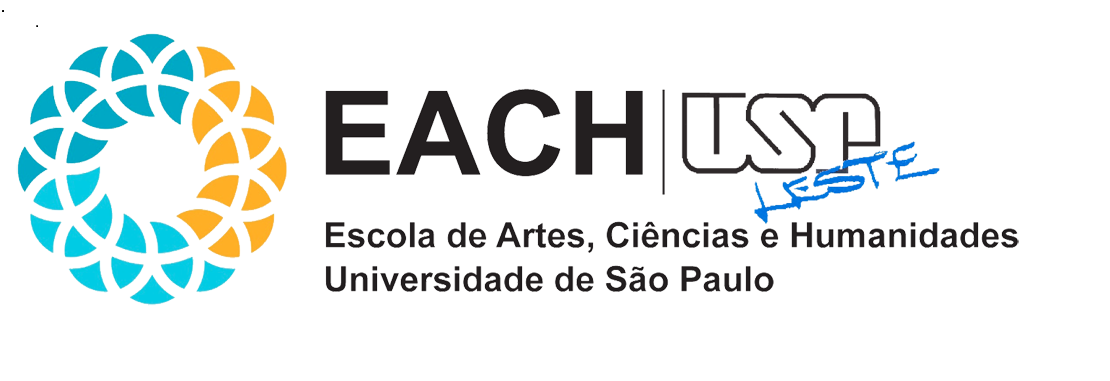